Proceso de Responsabilidad Fiscal y Jurisdicción Coactiva
Fabio Rojas Salcedo Rojas
Director de Responsabilidad Fiscal y Jurisdicción Coactiva
Dirección de Responsabilidad Fiscal y Jurisdicción Coactiva
Procesos de Responsabilidad Fiscal activos a 30 de septiembre de 2020:
Fuente: Prefis y libros de la DRFJC y SPRF
En cumplimiento de la ley 1712 de 2014, Transparencia y Derecho a la Información Pública
y la Ley 1757 de 2015 de Participación Democrática
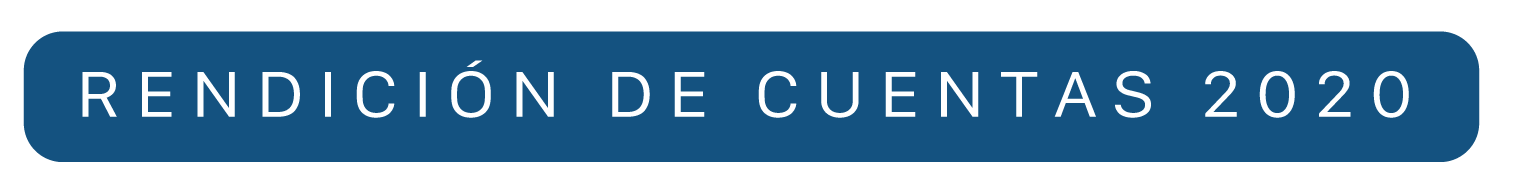 Dirección de Responsabilidad Fiscal y Jurisdicción Coactiva
Procesos de Responsabilidad Fiscal aperturados a 30 de septiembre de 2020:
Aperturas relevantes

Por pago de Laudo Arbitral $48.162.188.762
Por el incumplimiento en la verificación de las normas urbanísticas. $27.022.009.952,00
Irregularidades en la ejecución Contrato de obras.  $ 4.579.025.273,93
Fuente: Prefis y libros de la DRFJC y SPRF
En cumplimiento de la ley 1712 de 2014, Transparencia y Derecho a la Información Pública
y la Ley 1757 de 2015 de Participación Democrática
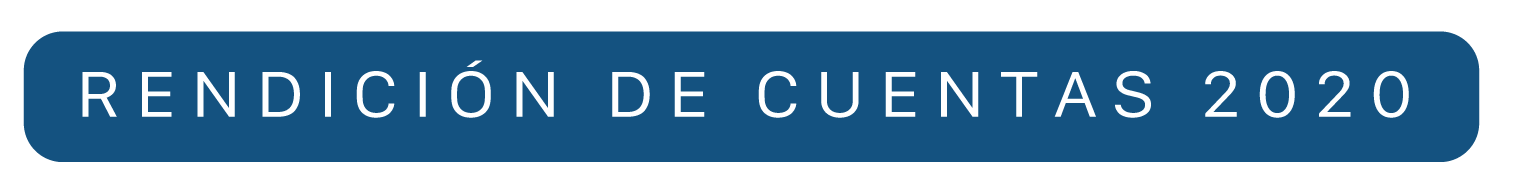 Dirección de Responsabilidad Fiscal y Jurisdicción Coactiva
Imputaciones Procesos de Responsabilidad Fiscal a 30 de septiembre de 2020:
Imputaciones relevantes

Irregularidades en la ejecución y pago convenio interadministrativo.  $25.711.000.000

Irregularidades en la ejecución y pago convenio interadministrativo.  $2.013.316.215
Fuente: Prefis y libros de la DRFJC y SPRF
En cumplimiento de la ley 1712 de 2014, Transparencia y Derecho a la Información Pública
y la Ley 1757 de 2015 de Participación Democrática
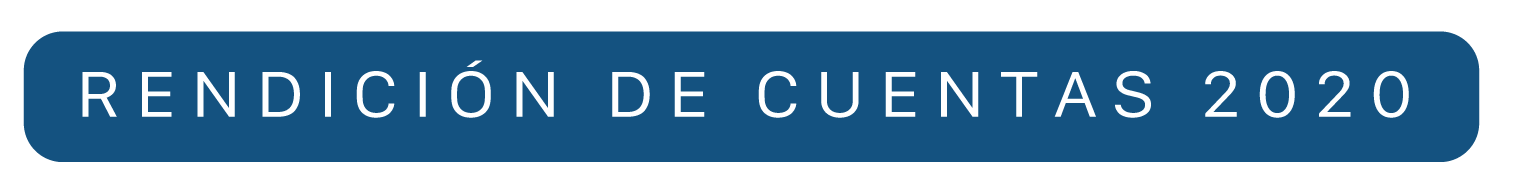 Dirección de Responsabilidad Fiscal y Jurisdicción Coactiva
Fallos con responsabilidad Fiscal proferidos a 30 de septiembre de 2020:
Fallo con Responsabilidad Fiscal proferidos con responsabilidad relevante

Irregularidades en la ejecución del Convenio. $1.469.600.986
Fuente: Prefis y libros de la DRFJC y SPRF
En cumplimiento de la ley 1712 de 2014, Transparencia y Derecho a la Información Pública
y la Ley 1757 de 2015 de Participación Democrática
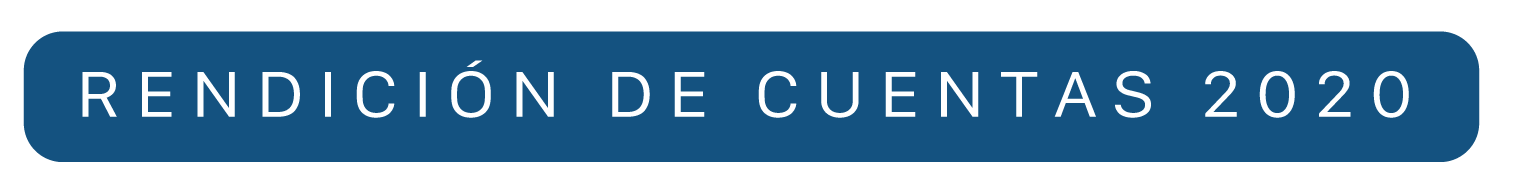 Dirección de Responsabilidad Fiscal y Jurisdicción Coactiva
Decisiones ejecutoriadas a 30 de septiembre de 2020:
Fuente: Prefis y libros de la DRFJC y SPRF
En cumplimiento de la ley 1712 de 2014, Transparencia y Derecho a la Información Pública
y la Ley 1757 de 2015 de Participación Democrática
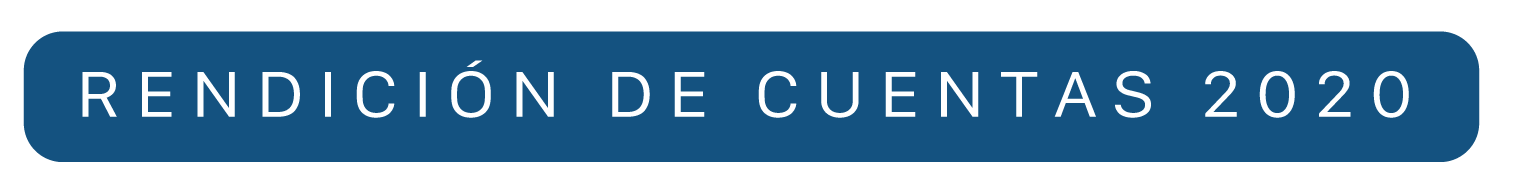 Dirección de Responsabilidad Fiscal y Jurisdicción Coactiva
Procesos de Jurisdicción Coactiva activos a 30 de septiembre de 2020:
Fuente: Fuente: Base de datos y libros radicadores de Jurisdicción Coactiva
En cumplimiento de la ley 1712 de 2014, Transparencia y Derecho a la Información Pública
y la Ley 1757 de 2015 de Participación Democrática
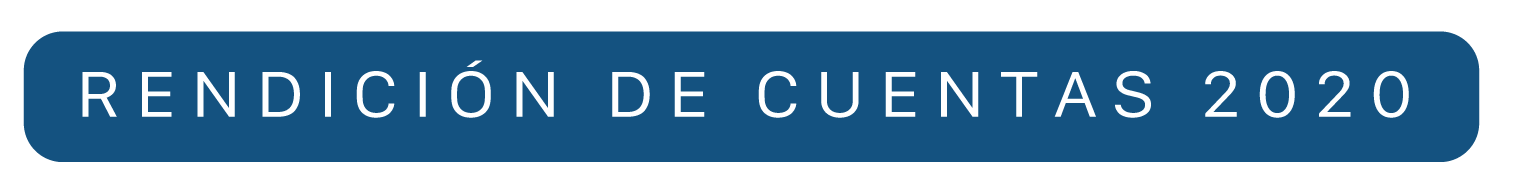 Dirección de Responsabilidad Fiscal y Jurisdicción Coactiva
Beneficios de Control Fiscal Cobro Persuasivo) a 30 de septiembre de 2020:
Fuente: Prefis y libros de la DRFJC y SPRF
En cumplimiento de la ley 1712 de 2014, Transparencia y Derecho a la Información Pública
y la Ley 1757 de 2015 de Participación Democrática
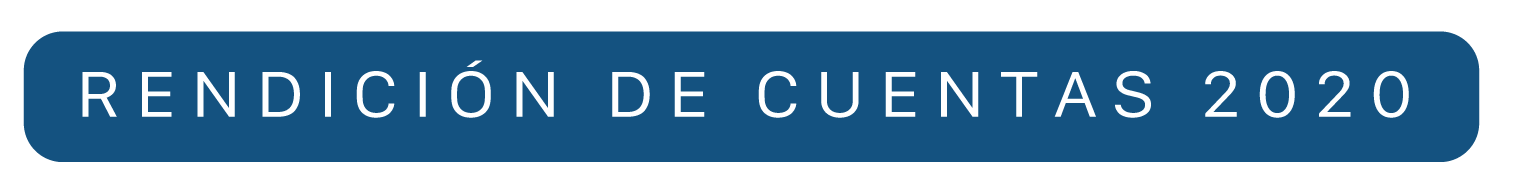 Dirección de Responsabilidad Fiscal y Jurisdicción Coactiva
Beneficios de Control Fiscal (Cobro Coactivo) a 30 de septiembre de 2020:
Fuente: Prefis y libros de la DRFJC y SPRF
En cumplimiento de la ley 1712 de 2014, Transparencia y Derecho a la Información Pública
y la Ley 1757 de 2015 de Participación Democrática
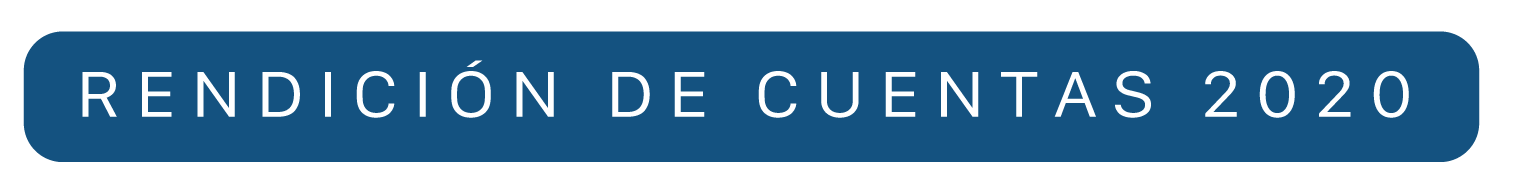 Dirección de Responsabilidad Fiscal y Jurisdicción Coactiva
Gracias
En cumplimiento de la ley 1712 de 2014, Transparencia y Derecho a la Información Pública
y la Ley 1757 de 2015 de Participación Democrática
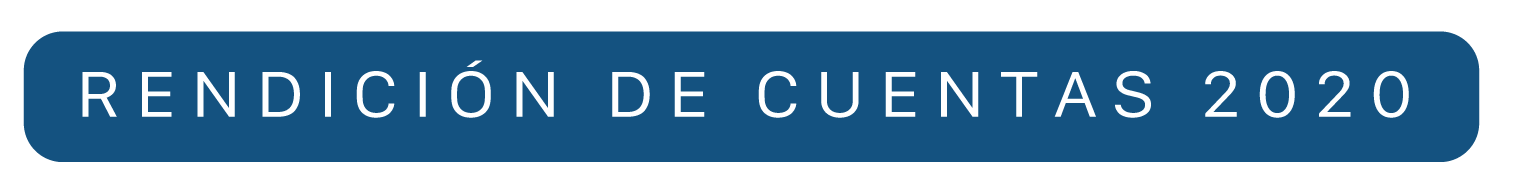